Kevin Napier
Advisor: Dr. Kari Hampton ‘04
Teaching Middle School Physical Education 378 – Longwood University
Infusing Movement into Middle School Math Curriculum
Abstract
	In collaboration with Dr. Kari Hampton ’04, I have used my background knowledge in physical education to create 6th grade math lessons that are designed to get students moving in the classroom. Each of the lessons are directly aligned with the Virginia Standards of Learning (SOLs). These lessons will be especially beneficial to students who are primarily kinesthetic learners.
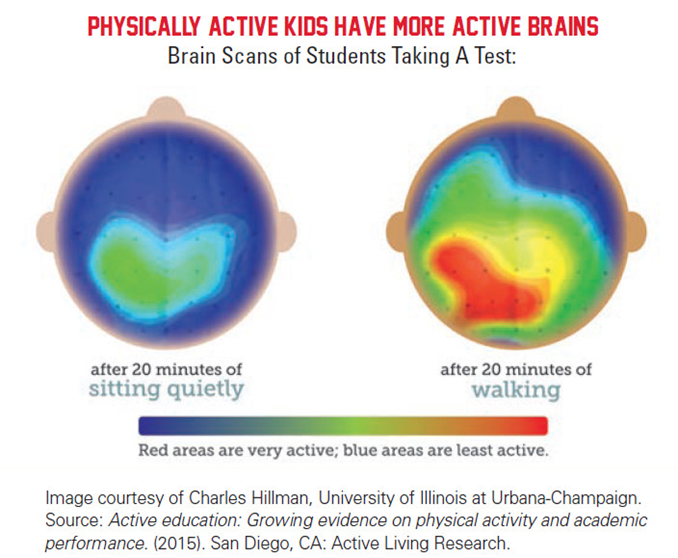 Kinesthetic Classroom
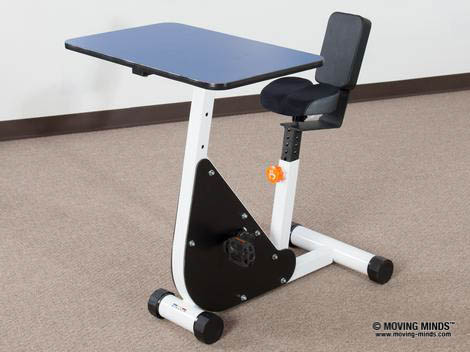 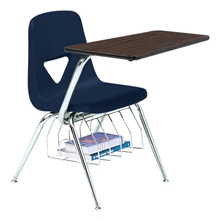 VS.
Schools in Virginia that have implemented kinesthetic classrooms:

Oak Ridge Elementary – Arlington, VA
North Fork Middle School – Quicksburg, VA
St. Christopher’s School – Richmond, VA
Chamberlayne Elementary School – Henrico, VA
John Kerr Elementary School – Winchester, VA
Floyd T. Binns Middle School – Culpeper, VA
Cale Elementary School – Charlottesville, VA
Lessons and Math SOLs

			Lesson 1: Funky Fractions - SOL 6.2

			Lesson 2: Insane Integers - SOL 6.3

			Lesson 3: I’ve Got the Powers - SOL 6.4

			Lesson 4: Properties Ping-pong - SOL 6.5

			Lesson 5: Musical Math - SOL 6.7

			Lesson 6: Going off the Grid - SOL 6.8

			Lesson 7: Gettin’ in Shape - SOL 6.9

Physical Education SOLs

			Motor Skill Development – SOL 6.1

			Social Development – SOL 6.4
Sample Lesson Plan (Lesson 5)
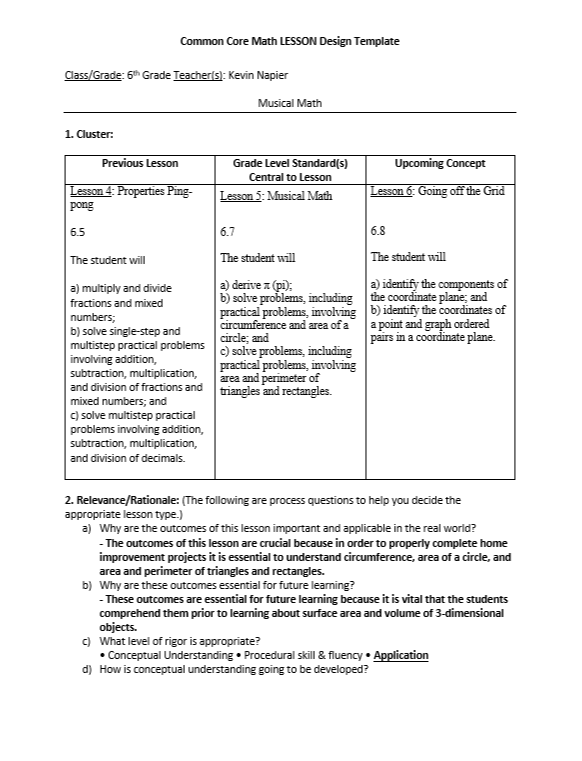 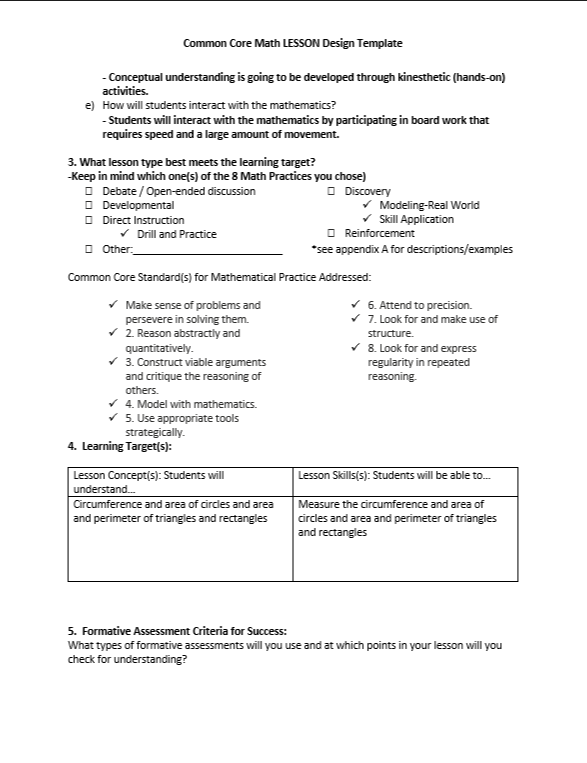 Further Exploration
	When I get a teaching position, I plan on writing a grant for kinesthetic classroom equipment and infusing as much movement as possible into my lesson plans. Additionally, I plan on doing a quantitative analysis to help prove that infusing movement into curriculum and classrooms improves test scores.
______________________________________________________
A special thanks to my faculty advisor, Dr. Kari Hampton ‘04.
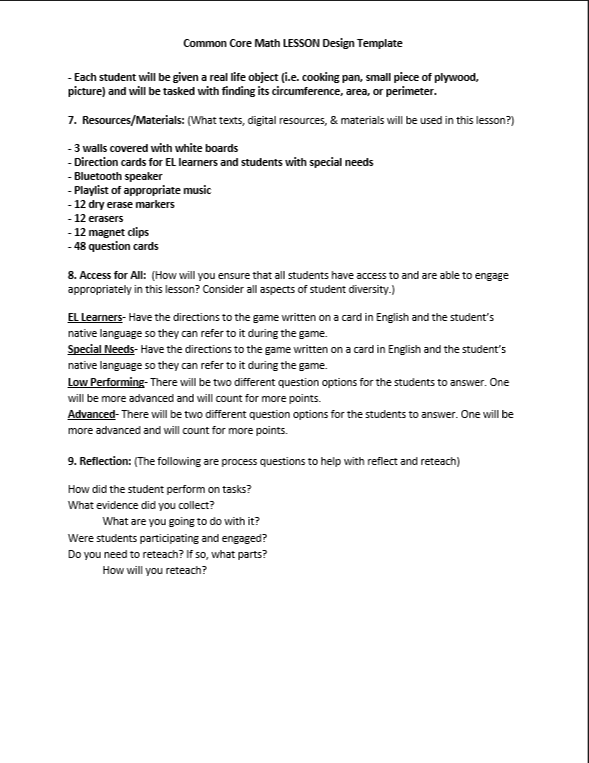 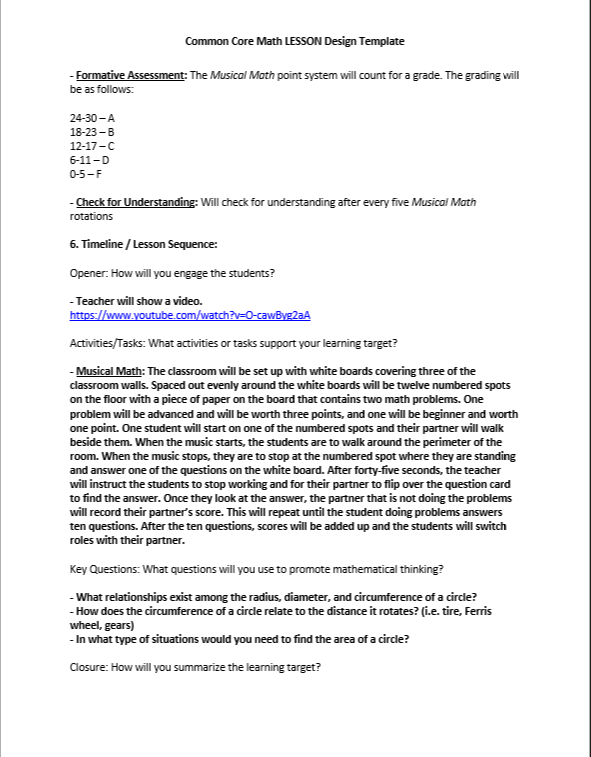 Sources
(1). http://www.localkicks.com/community/news/2017-sols-shorter-math-and-reading-tests
(2). https://pbn.com/kids-count-ri-pe-teachers-want-more-professional-development121357/
(3). https://www.scoe.org/files/ccss-math-lesson-plan.docx
(4).https://www.schooloutfitters.com/resource/images/v20170920/Scholar_Craft/resized/SFT-525-FB-220-220.jpg
(5). https://www.moving-minds.com/files/image/301/medium/M_PedalDesk1_TH.jpg
(6). http://www.colonialhts.net
(7). http://www.youthfit.com/resources/funding-resources-/kc-locations-0
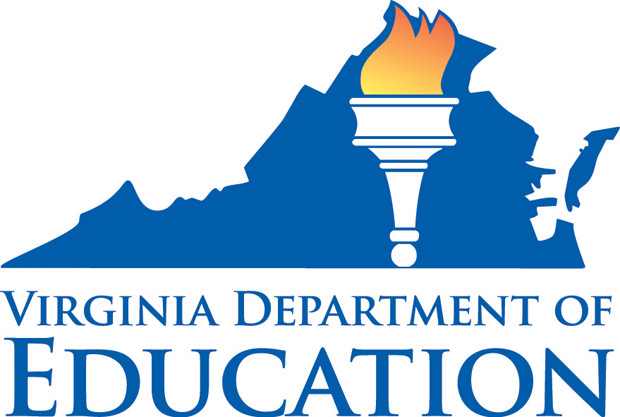 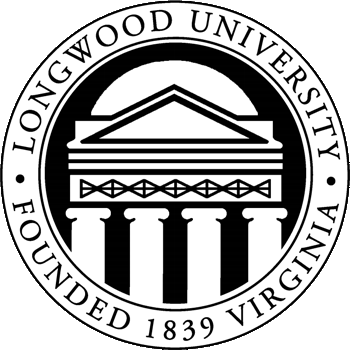